Unit 3: My friends
Lesson 5: Skills 1
OBJECTIVES
READING
Read for specific information about friends and summer camps
SPEAKING
Talk about friends and summer camps
01
READING
This is Nam.
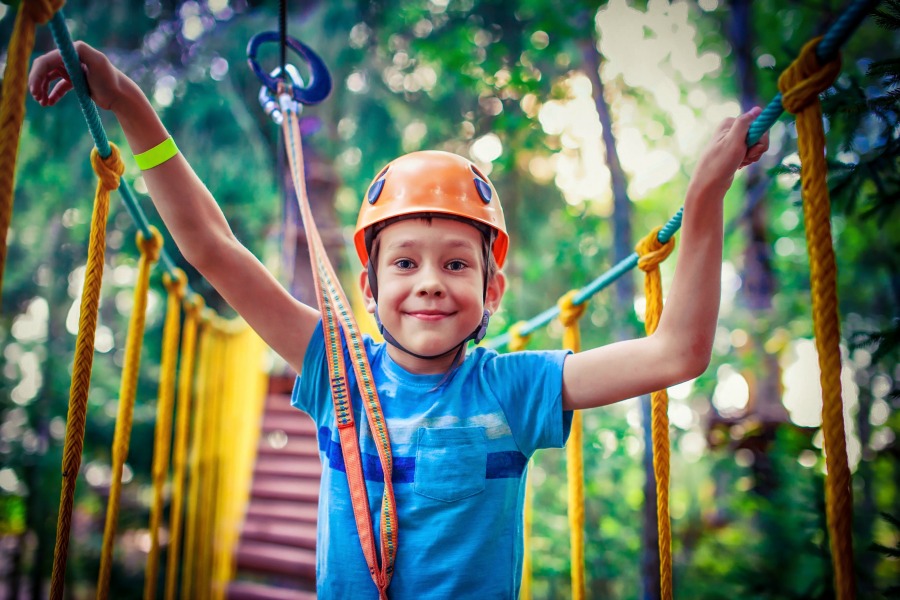 This summer vacation, he is going to a new place. 
Can you guess the place?
Summer camp
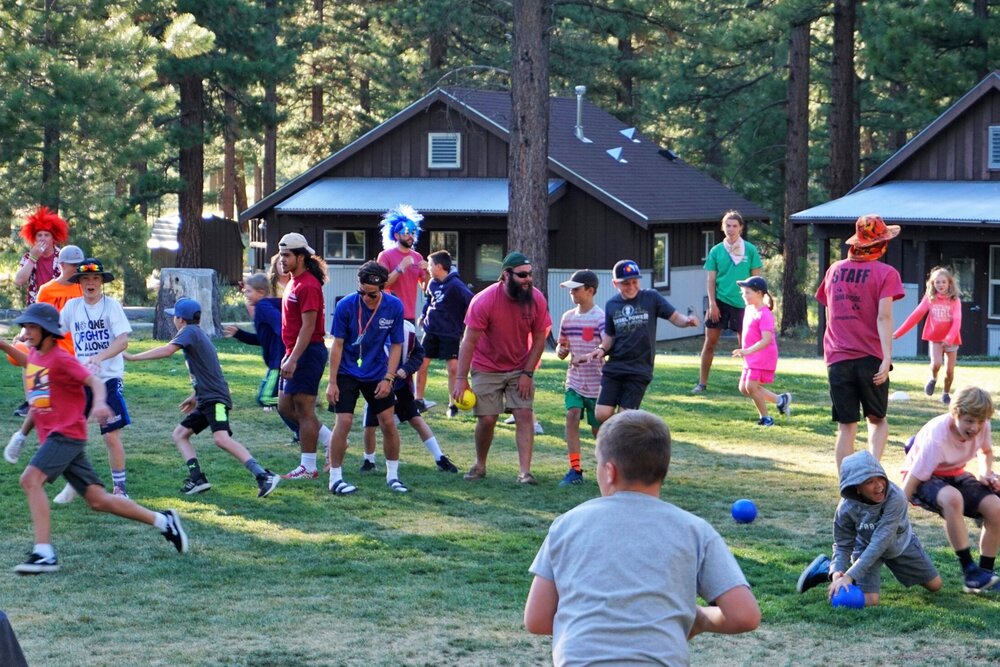 SHOW
The advertisement of the Summer Camp
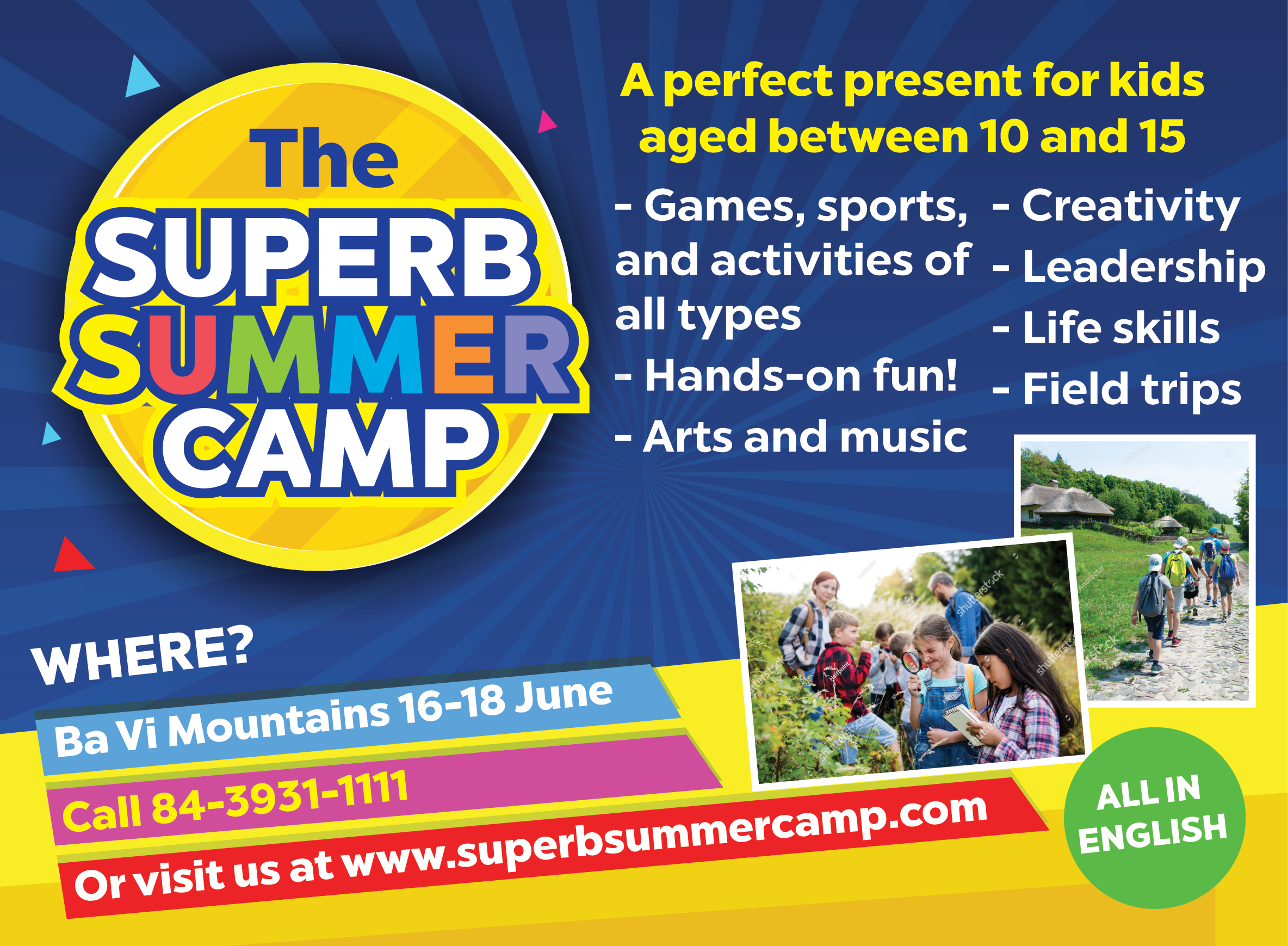 1. Who is the Superb Summer Camp for?
Kids between 10 and 15 years old
2. What can people do at this summer camp?
Play sports and games, draw pictures, play music, learn life skills, go on field trips.
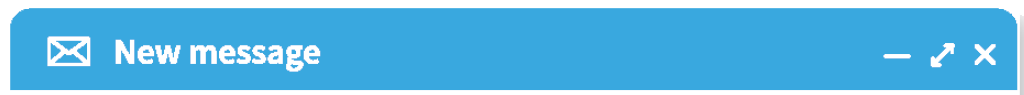 At the summer camp, Nam writes an email.
Hi Mum and dad,
Here I am at the Superb Summer Camp. Mr Black asked us to write emails in English! Wow, everything here is in English! I have some new friends: Jimmy, Phong, and Nhung. They’re in the photo. Jimmy has blonde hair and blue eyes. He’s clever and creative. He likes taking photos. Phong is the tall boy. He’s sporty and plays basketball very well. Nhung has curly black hair. She’s kind. She shared her lunch with me today. 
We’re having fun. Jimmy’s taking photos of me. Phong’s reading a comic book, and Nhung’s playing the violin. I must go now. 
Please write soon.
Love,
Nam
To: My parents <parents.nguyen@webmail.com>
Subject: My first day at the superb summer camp
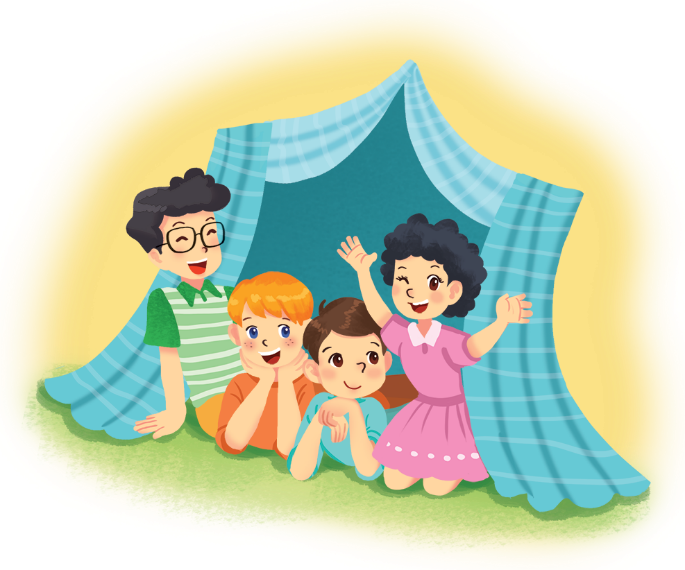 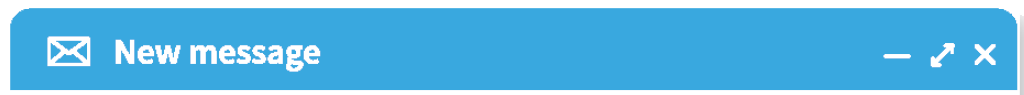 Ex 2. Read and write T (True) or F (False). Correct the false statements.
Example: 
Name is writing to his teacher
F
My parents
Hi Mum and dad,
Here I am at the Superb Summer Camp. Mr Black asked us to write emails in English! Wow, everything here is in English! I have some new friends: Jimmy, Phong, and Nhung. They’re in the photo. Jimmy has blonde hair and blue eyes. He’s clever and creative. He likes taking photos. Phong is the tall boy. He’s sporty and plays basketball very well. Nhung has curly black hair. She’s kind. She shared her lunch with me today. 
We’re having fun. Jimmy’s taking photos of me. Phong’s reading a comic book, and Nhung’s playing the violin. I must go now. 
Please write soon.
Love,
Nam
 Nam is writing to his parents.
To: My parents <parents.nguyen@webmail.com>
1. The children can speak Vietnamese at the camp.
Subject: My first day at the superb summer camp
2. Nam has four new friends.
3. Phong likes taking photos.
4. Nam thinks Nhung is kind.
5. Phong is tall and sporty.
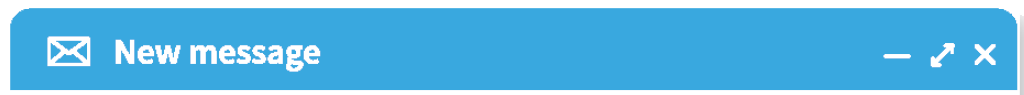 Let’s check!
1. The children can speak Vietnamese at the camp.
F
Hi Mum and dad,
Here I am at the Superb Summer Camp. Mr Black asked us to write emails in English! Wow, everything here is in English! I have some new friends: Jimmy, Phong, and Nhung. They’re in the photo. Jimmy has blonde hair and blue eyes. He’s clever and creative. He likes taking photos. Phong is the tall boy. He’s sporty and plays basketball very well. Nhung has curly black hair. She’s kind. She shared her lunch with me today. 
We’re having fun. Jimmy’s taking photos of me. Phong’s reading a comic book, and Nhung’s playing the violin. I must go now. 
Please write soon.
Love,
Nam
To: My parents <parents.nguyen@webmail.com>
 The children can only speak English at the camp.
everything here is in
Subject: My first day at the superb summer camp
English!
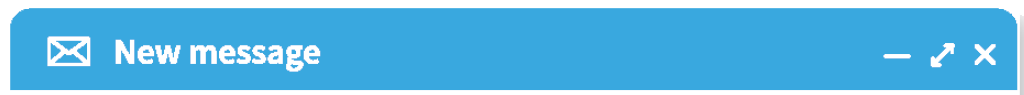 Let’s check!
F
2. Nam has four new friends.
Hi Mum and dad,
Here I am at the Superb Summer Camp. Mr Black asked us to write emails in English! Wow, everything here is in English! I have some new friends: Jimmy, Phong, and Nhung. They’re in the photo. Jimmy has blonde hair and blue eyes. He’s clever and creative. He likes taking photos. Phong is the tall boy. He’s sporty and plays basketball very well. Nhung has curly black hair. She’s kind. She shared her lunch with me today. 
We’re having fun. Jimmy’s taking photos of me. Phong’s reading a comic book, and Nhung’s playing the violin. I must go now. 
Please write soon.
Love,
Nam
 Nam has three new friends.
To: My parents <parents.nguyen@webmail.com>
Subject: My first day at the superb summer camp
I have some new friends : Jimmy, Phong, and
Nhung.
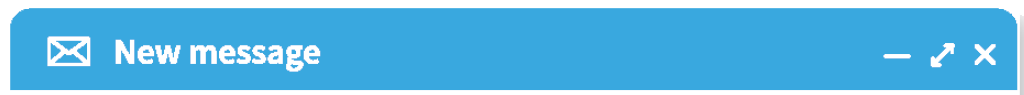 Let’s check!
F
3. Phong likes taking photos.
Hi Mum and dad,
Here I am at the Superb Summer Camp. Mr Black asked us to write emails in English! Wow, everything here is in English! I have some new friends: Jimmy, Phong, and Nhung. They’re in the photo. Jimmy has blonde hair and blue eyes. He’s clever and creative. He likes taking photos. Phong is the tall boy. He’s sporty and plays basketball very well. Nhung has curly black hair. She’s kind. She shared her lunch with me today. 
We’re having fun. Jimmy’s taking photos of me. Phong’s reading a comic book, and Nhung’s playing the violin. I must go now. 
Please write soon.
Love,
Nam
 Jimmy likes taking photos.
To: My parents <parents.nguyen@webmail.com>
Subject: My first day at the superb summer camp
Jimmy
He likes  taking
photos.
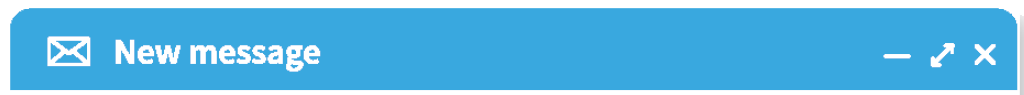 Let’s check!
T
4. Nam thinks Nhung is kind.
Hi Mum and dad,
Here I am at the Superb Summer Camp. Mr Black asked us to write emails in English! Wow, everything here is in English! I have some new friends: Jimmy, Phong, and Nhung. They’re in the photo. Jimmy has blonde hair and blue eyes. He’s clever and creative. He likes taking photos. Phong is the tall boy. He’s sporty and plays basketball very well. Nhung has curly black hair. She’s kind. She shared her lunch with me today. 
We’re having fun. Jimmy’s taking photos of me. Phong’s reading a comic book, and Nhung’s playing the violin. I must go now. 
Please write soon.
Love,
Nam
To: My parents <parents.nguyen@webmail.com>
Subject: My first day at the superb summer camp
Nhung
She’s
kind.
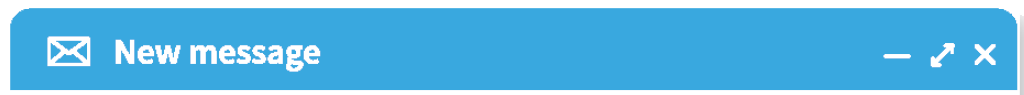 Let’s check!
T
5. Phong is tall and sporty.
Hi Mum and dad,
Here I am at the Superb Summer Camp. Mr Black asked us to write emails in English! Wow, everything here is in English! I have some new friends: Jimmy, Phong, and Nhung. They’re in the photo. Jimmy has blonde hair and blue eyes. He’s clever and creative. He likes taking photos. Phong is the tall boy. He’s sporty and plays basketball very well. Nhung has curly black hair. She’s kind. She shared her lunch with me today. 
We’re having fun. Jimmy’s taking photos of me. Phong’s reading a comic book, and Nhung’s playing the violin. I must go now. 
Please write soon.
Love,
Nam
To: My parents <parents.nguyen@webmail.com>
Subject: My first day at the superb summer camp
tall
He’s sporty
Phong
Let’s check!
F
F
F
T
T
02
SPEAKING
Let’s meet three friends.
3. Is the Superb Summer Camp suitable for them? Read and decide.

x

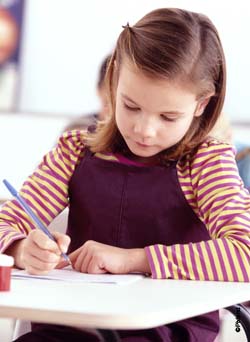 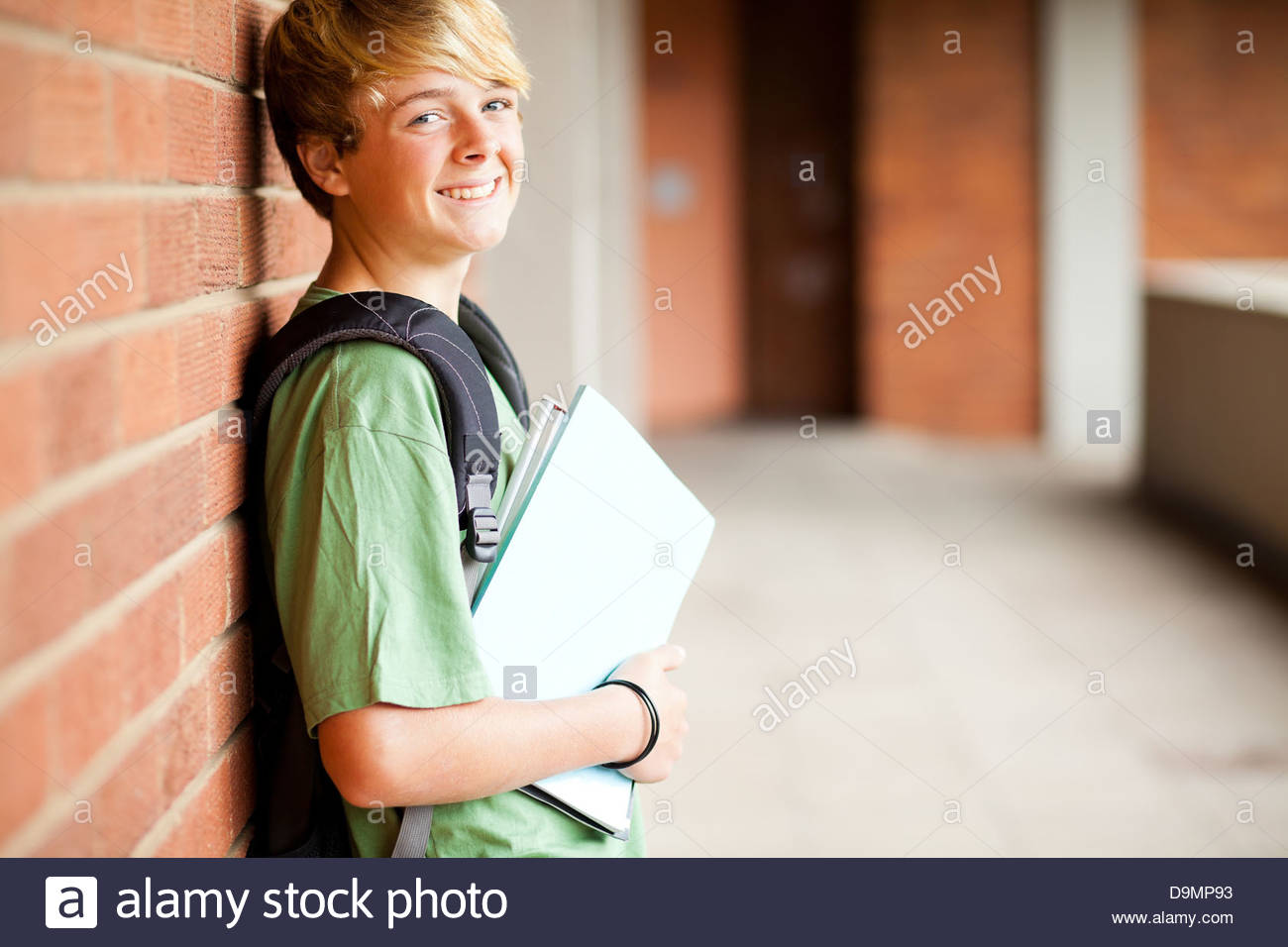 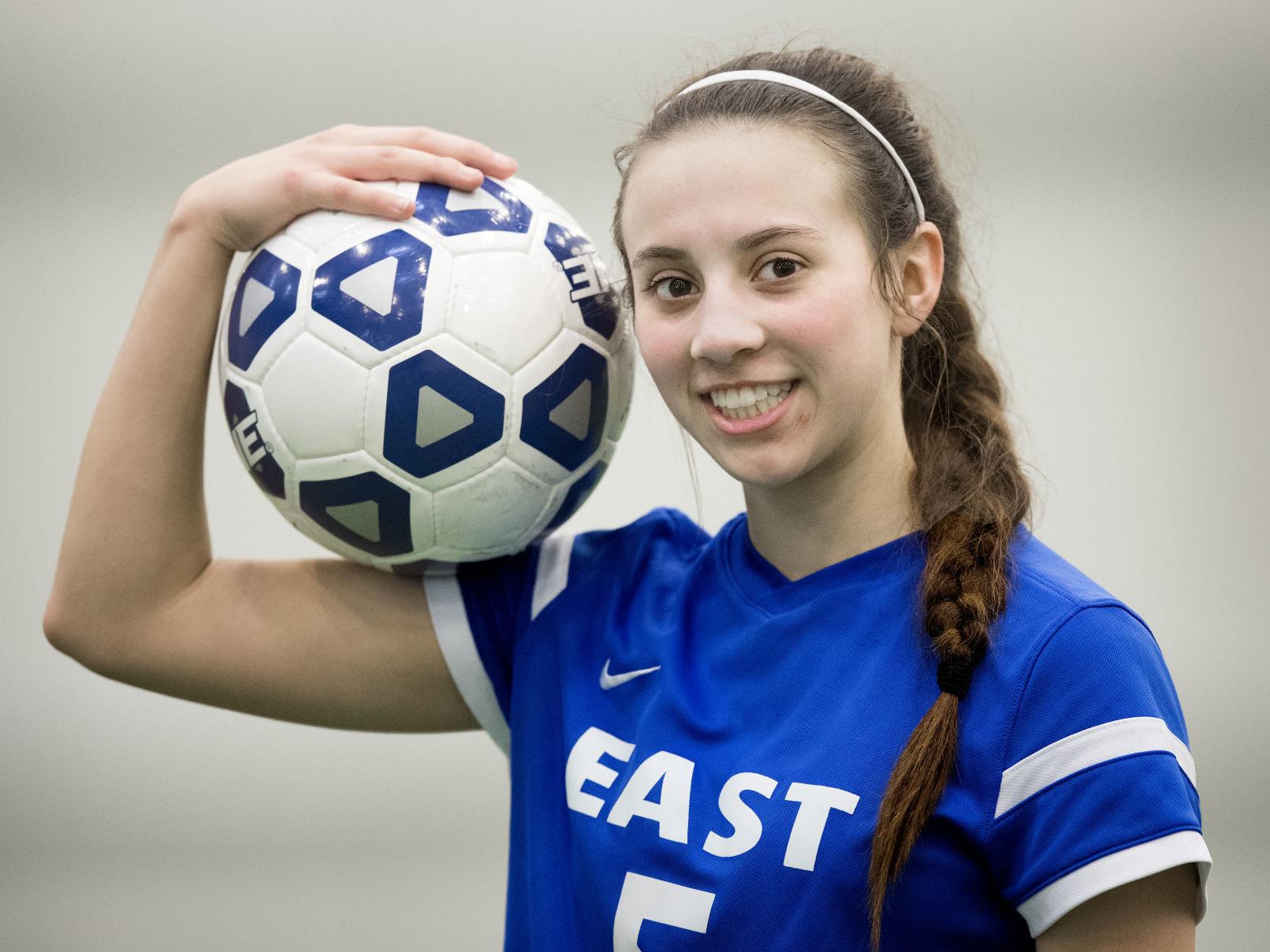 1. Mi is 12 years old. She likes drawing and writing stories. She's good at English. She's creative and friendly.
1. Mi is 12 years old. She likes drawing and writing stories. She's good at English. She's creative and friendly.
2. An is 16 years old. He doesn't know English. He's funny and kind.
2. An is 16 years old. He doesn't know English. He's funny and kind.
3. Vy is 14 years old. She likes playing sports. Her English isn't very good. She's clever, but she isn't active
3. Vy is 14 years old. She likes playing sports. Her English isn't very good. She's clever, but she isn't active
4. Work in pairs. Ask and answer.
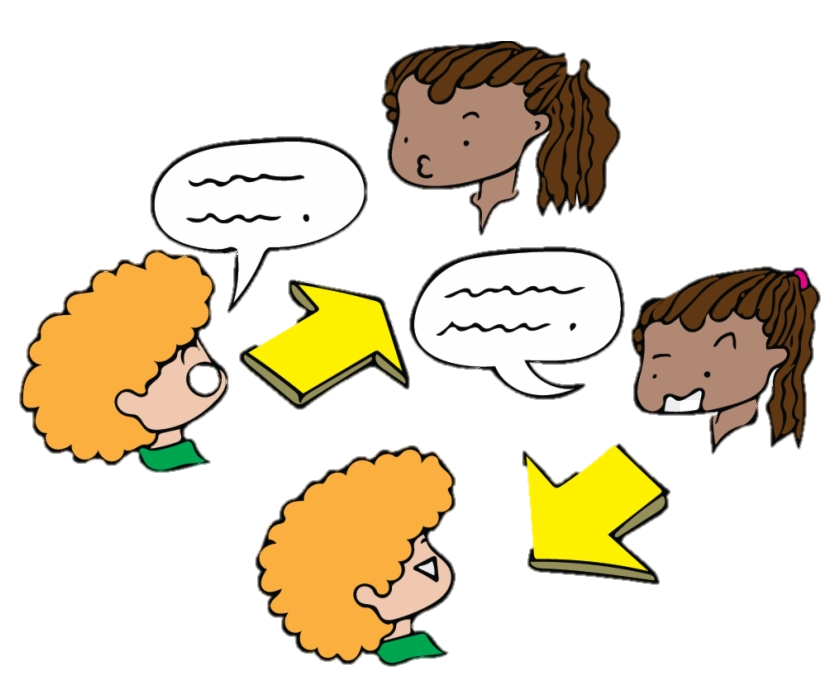 Example: 
A: Do you want to go to this kind of camp? Why/ Why not?
B: I want to go to this camp because I can speak English there.
Extra Activity!
Let’s create your dream summer camp!
1. Group of 6
Who is leader? 
Who is designer?
Who is idea thinker?
Who is presenter?

2. Topic: Your dream summer camp 
Where? 
For which age? 
What activities can kids do at the camp? ......................)
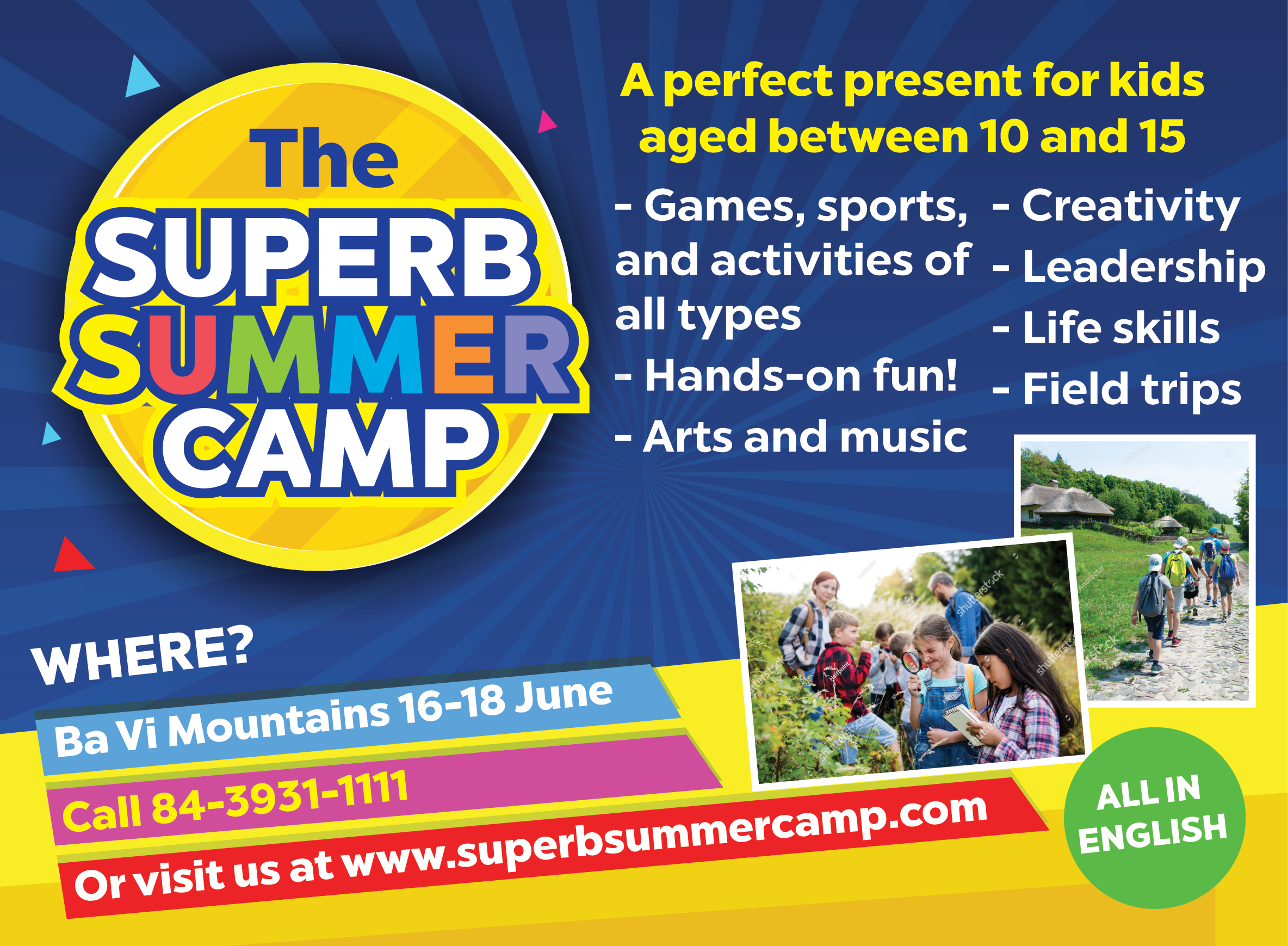 Show time!
Thanks!
Do you have any questions?